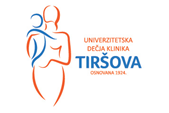 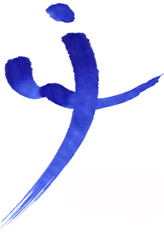 Psihijatrijski komorbiditet kod dece i mladih sa ASD



Nenad Rudić
Institut za mentalno zdravlje
Beograd


29.10.2016.g.
Plan prezentacije
Spektar autističnih poremećaja

Komorbiditet

Unapređenje kvaliteta brige o deci i mladima sa ASD u našoj sredini
Pervazivni razvojni poremećaji (ICD 10)Poremećaji iz spektra autizma (DSM V)
Neurorazvojni poremećaj 
Nepoznata etiologija
Rani početak (najčešće do 3 godine) 
Značajna funkcionalna ograničenja i oštećenja adaptivnog ponašanja
                
Osnovne grupe simptoma   
Kvalitativni poremećaj socijalnih interakcija
Kvalitativni poremećaj socijalne komunikacije
Stereotipna/repetitivna interesovanja/aktivnosti
Pridruženi simptomi
Snižena ili povišena senzorna osetljivost, 
teškoće motorne koordinacije (fina i gruba motorika), emocionalna nestabilnost, hiperaktivnost, problemi pažnje, problemi ponašanja...


Komorbidna stanja
Intelektualna oštećenja 
Epilepsijа 
Genetski poremećaji 
Smetnje imunološkog sistema 
Smetnje gastointestinalnog trakta 
Poremećaji spavanja
Psihijatrijski poremećaji
3
Razvoj                       Autistički poremećaj
Prisutnost autističkog poremećaja bitno utiče na način kako dete doživljava i reaguje na druge i svet oko sebe i dovodi do problema u najznačajnijim oblastima razvoja: 
–  socijalni odnosi i komunikacija  
-   ponašanje i interesovanja
-   emocionalni život 
učenje
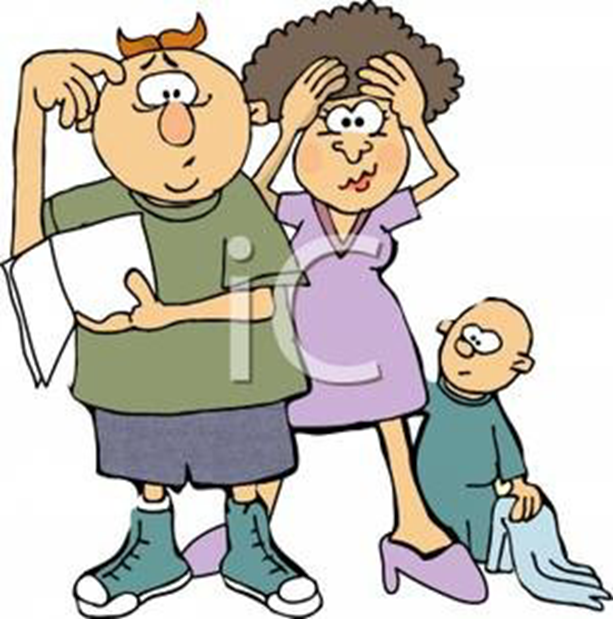 Razvoj                     Autizam



Zbog ranog uzrasta pojave teškoća i uzajamnog uticaja razvojnih procesa i autističnih smetnji moguće su manifestacije različitih poremećaja u psihičkom i telesnom funkcionisanju

Uticaj autizma na razvoj, organizaciju i integrisanost psihičkih i telesnih funkcionalnih sistema
Uticaj razvoja na prezentaciju i promene simptoma ASD
Prognoza, u smislu razvoja samostalnosti, socijalnih veština i kvaliteta života, velikim delom zavisi od

izraženosti poremećaja 
nivoa intelektualnog razvoja, razvijenosti govora, pridruženih smetnji
reakcija sredine: pravovremena dijagnoza i adekvatne intervencije poboljšavaju ishode
Rane intervencije 

Što se ranije počne efekti su bolji – bolje razvojno funkcionisanje, manji nivo maladaptivnih oblika ponašanja, blaži simptomi, viši nivoi razvoja govora i komunikacije, kao i socio-emocionalnih veština.

Ukupni skorovi na testovima procene intelektualnih sposobnosti (IQ) i adaptivnog ponašanja (Vineland) su viši.
Promene diagnostičkih kriterijuma
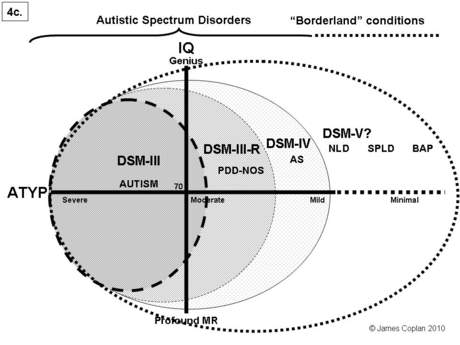 DSM III 1980                                                    DSM V 2013
Epidemiologija autizma, 2016
Porast prevalence je opšti, u svim zemljama koje vode evidenciju.
1 od 68 dece
1 od 42 dečaka
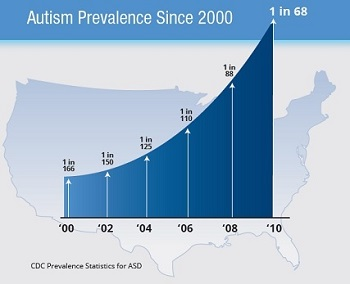 Christensten DL et al, Surveillance Summaries / April 1, 2016 / 65(3);1–23
Dijagnostički kriterijumi i granice poremećaja











Velika raznolikost kliničke prezentacije (primarni i pridruženi simptomi) i razvojnih obeležja
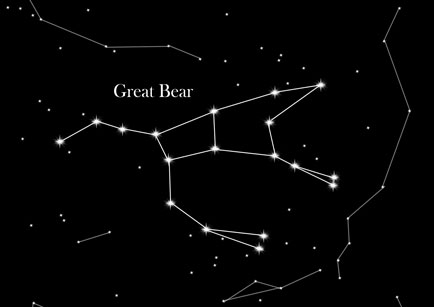 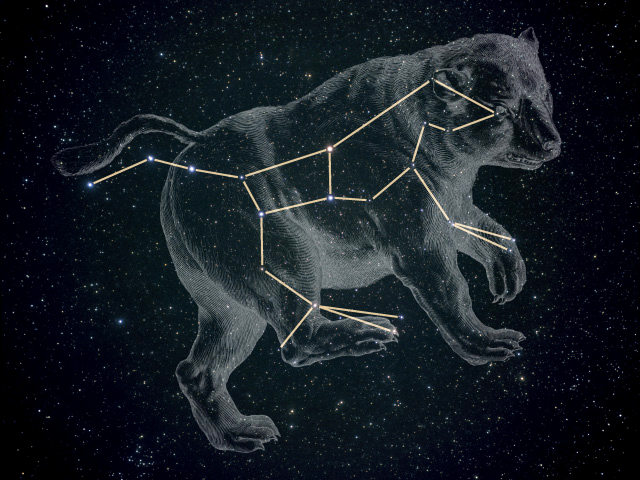 Uzrast postavljanja dijagnoze – sve niži
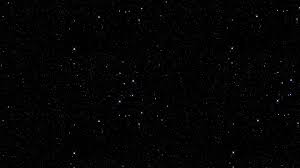 Dodatne veštine i metode procene
(Primena standardizovanih procedura i instrumenata procene)
Iskustva roditelja u svim sredinama govore o teškoćama i „dugom putovanju“ do dijagnoze

Od uočavanja prvih teškoća do postavljanja prave dijagnoze 

Prosečno vreme postavljanja dijagnoze je 6 godina. Dijagnoza autizma se često postavlja tokom 2-3 godine, nakon što su uočeni prvi simptomi.
Među glavne razloge kod stručnjaka spadaju otpori prema “označavanju” i postavljanju pogrešne dijagnoze.
                                                   American Academy of Neurology, 2000



Studija Centara za kontrolu bolesti (2006) . Prosečan uzrast početka dijagnostičke procene dece pod sumnjom na autizam je 4 godine, prosečno vreme postavljanja dijagnoze je 5 godina i 1 mesec.
                                                                                            CDC, USA, 2006
SAD, 2014

Dijagnoza ASP se postavlja na ranijem uzrastu

Deca rođena nakon 2006 godine (publikovanje AAP smernica) – dijagnoza se postavlja oko 35 meseci ranije, nego kod dece rođene u periodu pre toga


Uvodjenje smernica, primena univerzalnog skrininga, sistem ranih intervencija i veći nivo znanja kod roditelja i stručnjaka doveo do ranijeg otkrivanja i postavljanja dijagnoze  (Fountain et al. 2011; Hertz-Picciotto and Delwiche 2009).
Velika Britanija, 2016
Uzrast postavlja dijagnoze se nije smanjio. Srednja vrednost uzrasta postavljanja dijagnoze je 55 meseci.

Različiti oblici ASP se dijagnostikuju na različitim uzrastima 
Autizam – 44.9 meseci
Nespecifikovani pervazivni razvojni poremećaj – 75.5 meseci
Aspergerov sindrom – 115.9 meseci

Srednja vrednost perioda postavljanja dijagnoze nakon uočavanja prisutnosti teškoća od strane roditelja je 3,6 godina (Crane et al., 2015)
Faktori od uticaja na postavljanje dijagnoze:

Službe - nedostatak univerzalnog skrininga – kasnije vreme uočavanja teškoća 
Veći nivo poznavanja razvoja i aktivno traganje za odstupanjima – značajno povećavaju verovatnoću rane dijagnoze
Postojanje službi ranih intervencija povezano sa ranijim postavljanjem dijagnoze

Roditelji – preterano oslanjanje na roditelje u uočavanju teškoća - 75% roditelja dece koja su imala pozitivne rezultate skrininga na ASP nisu uočili teškoće
Redosled rođenja, kasnije uočavanje kod prvog deteta

Prezentacija teškoća – blaži oblici se prepoznaju kasnije
ASD i Komorbiditet
Pridružene psihopatološke i/ili značajne telesne disfunkcije -simptomi i poremećaji

Prisutnost komorbiditeta često povezanа sa većom težinom poremećaja, slabijim odgovorom na terapiju i slabijom prognozom
Kada postoji autizam veća je verovatnoća da će biti
   prisutni i drugi problemi:

    Intelektualna oštećenja 
    Epilepsijа 
    Imunološki problemi 
    Gastrointestinalni problemi 
    Poremećaji spavanja 
    Genetski poremećaji 
    Psihijatrijski poremećaji

	Veliki je rizik da pridruženi zdravstveni problemi neće biti pravovremeno prepoznati i adekvatno tretirani
Intelektualna oštećenja 
Oko 2/3 dece sa autizmom ima pridružena intelektualna oštećenja (DSM-IV-TR). Novija istraživanja ukazuju na nešto manju prevalencu (oko 65%)

Epilepsija
Prevalenca kriza svesti kod odraslih sa ASD je između 20 i 35%, kod dece između 7 i 14% 
Prevalenca je znatno veća kod dece sa intelektualnim oštećenjima. Rizični periodi javljanja su rano detinjstvo i adolescencija
Rano otkrivanje i tretman pozitivno utiču na razvoj. Tretman se ne razlikuje od tretmana kod dece bez ASD
Imunološki poremećaji
Rezultati nekih studija govore o značajno većoj prevalenci alergijskih i autoimunih oboljenja kod ASD
Povišen rizik od astme, alergijskog rinitisa, atopijskog dermatitisa, urtikarije, diabetesa tip 1 i Crohn-ove bolesti 

Poremećaji spavanja
Prevalenca kod dece sa ASD je veća, a poremećaji spavanja ozbiljniji nego u opštoj populaciji (između 44 i 83%; u opštoj populaciji 30%)
Najčešći oblik poremećaja spavanja je insomnija – teškoće uspavljivanja i održavanja spavanja
Problemi spavanja mogu dovesti do pojave i pojačavanja problema ponašanja
Gastrointestinalne smetnje 
Značajna oblasti komorbiditeta koja se proučava više decenija je odnos između promena u oblasti gastrointestinalnog sistema i posledičnog autističnog sindroma 
Pretpostavke o prisutnosti intolerance određenih namirnica, prisutnosti hroničnih zapaljenskih procesa

Iako su disfunkcije česte, prava prevalencа simptoma nije poznata, ali je prihvaćeno da je znatno veća nego u opštoj populaciji 

Poremećaji unosa hrane - ograničen izbor namirnica (jednolična ishrana) - deficijencije u ishrani
Poremećaji varenja – opstipacija, proliv, nadutost, gastroezofagealni refluks, stomačni bolovi, ponekad praćeni promenama ponašanja  - stanja uznemirenosti, agresivnost, samopovređivanje, promene raspoloženja
ASD iPsihijatrijski komorbiditet
Učestalost:
Česti problemi mentalnog zdravlja  kod dece i mladih sa SAP -  posebno poremećaji anksioznosti i poremećaj aktivnosti i pažnje 

Teškoće dijagnostikovanja:
Atipična prezentacija, problemi komunikacije, odsustvo specifičnih (prilagođenih) instrumenata procene

Konceptualne teškoće – simptomi u okviru SAP ili komorbidni poremećaj
(granice poremećaja i preklapanja)

DSM IV – nije dopuštao postavljanje dijagnoza separacione i generalizovane anksioznosti, socijalne fobije ili ADHD-a, kod dece sa ASD. 

DSM V – ADHD može biti dg. kao komorbidno stanje kod dece sa ASD, slicno i sa anksioznim poremećajima
21
Značaj dijagnostikovanja pridruženih problema mentalnog zdravlja kod dece i mladih sa SAP


Simptomi – pojačana i produžena ispoljavanja koja značajno nepovoljno utiču na kliničku prezentaciju, razvoj deteta i funkcionalnost 


Subklinička ispoljavanja poremećaja („Subsyndromal disorders“) – skup simptoma koji ne ispunjavaju u potpunosti kriterijume dijagnoze, ali su značajnog nivoa da zahtevaju tretman


Psihijatrijski poremećaji – ispunjeni kriterijumi za postavljanje dijagnoze specifičnog poremećaja
22
ASD i psihijatrijski komorbiditet
112 dece sa ASD uzrasta 10-14 godina
70% prisutnost bar jednog komorbidnog poremećaja
41% prisutnost dva ili više komorbidnih poremećaja 

Najčešće dijagnoze:
Poremećaj socijalne anksioznosti                     29.2%
Poremećaj aktivnosti i pažnje                            28.2%
Poremećaj ponašanja (problemi saradnje)      28.1%

U grupi sa komorbidnim poremećajem aktivnosti i pažnje, 84% dece ima još jednu ili više dijagnoza
Simonoff E, Pickles A, Charman T, Chandler S, Loucas T, Baird G.
Psychiatric disorders in children with autism spectrum disorders: prevalence, comorbidity, and associated factors in a population-derived sample. J Am Acad Child Adolesc Psychiatry. 2008 Aug;47(8):921-9.
23
Poremećaji anksioznosti su značajno češći kod dece i mladih sa SAP nego u opštoj populaciji 

Specifične fobije: 30%Opsesivno-kompulzivni poremećaj: 17%Poremećaj socijalne anksioznosti: 17%Generalizovani poremećaj anksioznosti: 15%Poremećaj separacione anksioznosti: 9 %Panični poremećaj: 2%
Poremećaji raspoloženja 
Simptome bipolarnog poremećaja ima oko 27% osoba sa autizmom. Prevalenca u opštoj populaciji je 4%.
24
Poremećaj aktivnosti i pažnje

 Između 30 i 50% dece i mladih sa ASD ima  značajan nivo ADHD simptoma
Prisustvo oba poremećaja značajno smanjuje adaptivno funkcionisanje i kvalitet života, nego bilo koje od ovih stanja posebno (Vora and Sikora, 2011).
25
Drugi psihijatrijski poremećaji

Psihotični poremećaji i Shizofrenija

Odrasle osobe sa ASD
 7% bipolarni poremećaj sa psihotičnim obeležjima
 7.8% psihotični poremećaji i shizofrenija (Ståhlberg et al 2004)
26
Zaključak: 

Potrebno je sistematsko ispitivanje u cilju utvrđivanja prisutnosti komorbiditeta – mogućnosti skrininga i dodatne dijagnostike

Deci i mladima sa autizmom koja imaju pridružene emocionalne, ponašajne i medicinske probleme treba biti pružena odgovarajuća pomoć kao i drugoj deci sa tim teškoćama.


Tretman teškoća u svim sistemima je neophodan i  značajan u poboljšanju opšteg zdravstvenog stanja, adaptivnog ponašanja, razvojnih ishoda i unapređenja kvaliteta života obolelih i njihovih porodica
Deca sa ASP u Srbiji


Koji broj?
2.Koliko se dijagnostikuje svake godine ?
Na kom uzrastu se postavlja dijagnoza ?
Šta nakon dijagnoze – standardna intervencija?

Nedostatak pouzdanih podataka


Prevalencija – verovatno kao u drugim zemljama
Uzrast postavljanja dijagnoze – oko pete godine?

Kakvi su stavovi stručnjaka, kakva su očekivanja roditelja?
Deca sa ASP u Srbiji - zdravstvene službe
Domovi zdravlja 
Primarna zdravstvena zaštita 
Izabrani pedijatar
Rana detekcija





Dijagnostička procena






Intervencije
Patronažna
služba
Razvojna savetovališta
Zavod za psihofiziološke poremećaje i govornu patologiju
Službe za zaštitu mentalnog zdravlja
Dečja psihijatrija
Nakon dijagnoze - gde se izvode intervencije? 

Institucije zdravstvene zaštite 
 Specijalizovane institucije (univerzitetski centri) – tercijerni nivo (5)
Specijalizovane institucije – sekundarni nivo -  (1)
Razvojna savetovališta – primarni nivo (14)
 Dispanzer za zaštitu mentalnog zdravlja dece i omladine (1)

Druge institucije
Privatne (specijalizovane)
NVO 
Vrtići (inkluzivni programi, razvojne grupe)
Škole
Dnevni centri u lokalnim zajednicama
Koje intervencije? 
Uobičajeni tretman („TAU“)
Razvojne intervencije:
individualni rad terapeuta sa detetom – specijalni edukator (defektolog), logoped
+ konsultacije sa psihologom, dečjim psihijatrom, pedijatrom


Koliko intenzivno?
Nije standardizovano (zavisi od kapaciteta službi) 
maksimum 3 x nedeljno
uglavnom 1 x nedeljno            
ponekad 1x na dve ili tri nedelje (ili ređe)

+ pohađanje vrtića (neka deca)
+ tretman u privatnim službama (razvojne intervencije, biomedicinski pristup...)
Roditelji?
Razmena informacija o detetu sa stručnjacima

Savetovanje  - ponekad

Obuka za rad sa detetom – retko
Naša sredina
Snage: 
razvojna orijentacija ( defektološka struka)
edukacija iz primene metoda reedukacije psihomotorike, prilagođen logopedski tretman
pojava edukovanih stručnjaka za primenu drugih vidova tretmana ( DIR, ABBA, senzorna integracija...)

Slabosti:
loša organizacija, nedovoljni kapaciteti, neujednačenost informacija, nedovoljno zastupljen rad sa roditeljima, odsustvo standardizovanih instrumenata procene i praćenja efekata tretmana, slaba saradnja izmedju sektora.....

Kako unaprediti:
povezivanje i jačanje postojećih resursa, kao i razvijanje novih
razvijanje (povezivanje i jačanje)  kapaciteta lokalne zajednice, saradnja izmedju sektora
razvijanje veština saradnje sa roditeljima
uvođenje standardizovanih instrumenata
razvijanje modela ranih intervencija
promocija i primena inkluzivnih principa u radu
.........
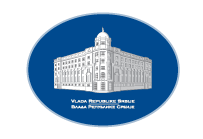 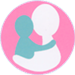 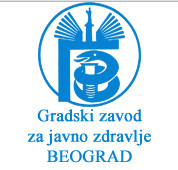 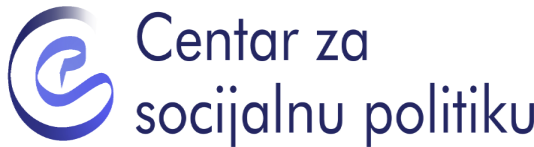 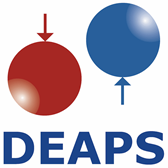 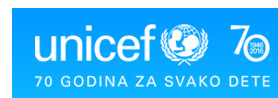 Nacionalni program za unapređenje razvoja  u ranom detinjstvu - Vlada RS - Сл. гл. РС, бр. 22/16 .mart.2016.g.





Rano otkrivanje i adekvatno praćenje sve dece sa smetnjama u razvoju 


Izrada vodiča dobre prakse za prevenciju, rano otkrivanje i rane intervencije kod dece sa određenim smetnjama u ranom razvoju


Rane intervencije i sveobuhvatni tretman - jačanje saradnje zdravstvenih ustanova, razvijanje mreže ustanova izvan zdravstvenih ustanova i intenziviranje međusektorke saradnje i partnerskog odnosa.
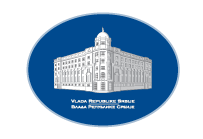 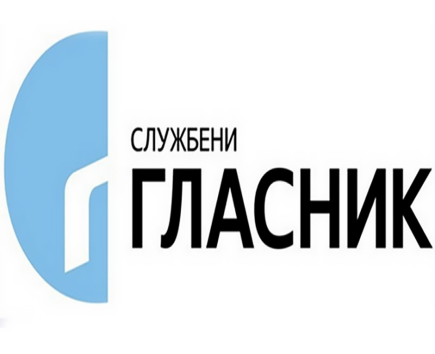 Društvo  za dečju i adolescentnu psihijatriju i srodne struke Srbije


Projekat        
“Jačanje kapaciteta zdravstvenog i drugih sistema za bolju podršku deci sa spektrom autističnih poremećaja, deci sa teškoćama u socijalno – emocionalnom razvoju i deci izloženoj nasilju”

Vreme trajanja: 24 meseca (maj 2016. - maj 2018.)
Teritorija: Četiri grada ( Beograd, Novi Sad, Kragujevac, Niš), uz dodatnih 12 opština
Koordinatorka  projekta: Doc. Dr. Milica Pejović-Milovančević

Podrška:        Ministarstvo zdravlja RS, UNICEF
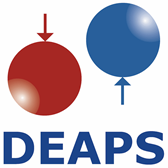 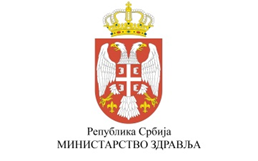 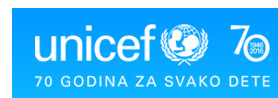 Aktivnosti projekta:

Razvoj sistema skrininga kod dece pod sumnjom na ASD – primena  M-CHAT-R-F upitnika na nivou primarne zdravstvene zaštite 


Prevod, adaptacija i standardizacija M-CHAT-R-F upitnika

Pilotiranje (100 dece)

Primena u tri lokalne zajednice
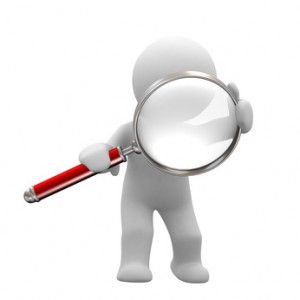 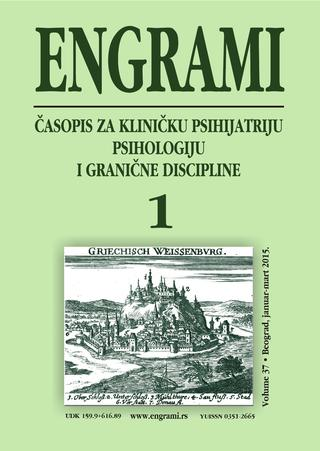 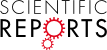 "Serbian Language version of the Modified Checklist for Autism in Toddlers, Revised, with Follow-Up: Cross-Cultural Adaptation and Assessment of Reliability” 
Mia Carakovac, Jelena Jovanovic,Marko Kalanj , Nenad Rudic , Olivera Aleksic – Hil , Branko Aleksic, Itzel Bustos Villalobos , Hideki Kasuya , Norio Ozaki , Dusica Lecic – Tosevski, Milica Pejovic – Milovancevic
Primljen rad
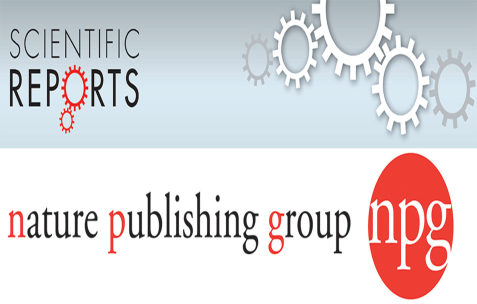 Razvoj i diseminacija modela Rane Intervencije (EI) za decu predškolskog uzrasta sa teškoćama u socio-emocionalnom razvoju i SAP (uključujući sumnju na SAP)

Institut za mentalno zdravlje u saradnji sa domaćim i inostranim saradnicima
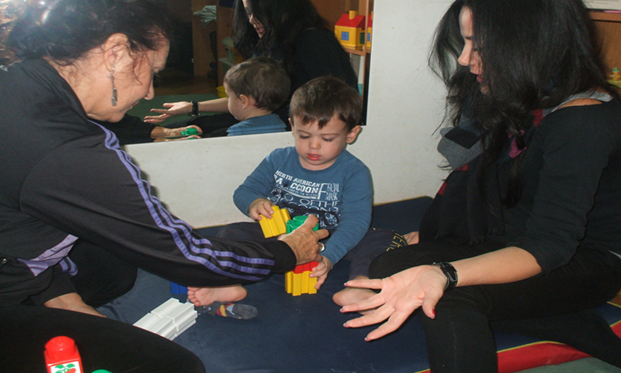 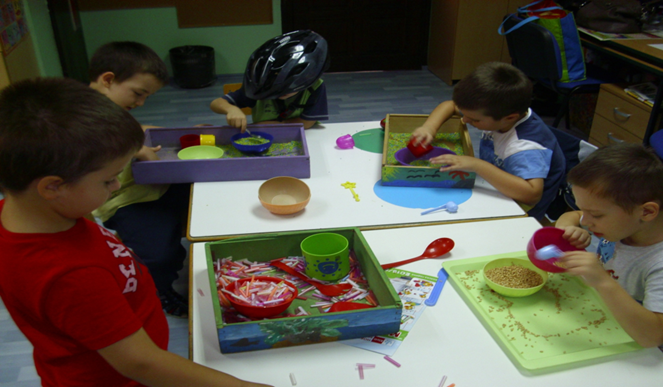 „Applicable Early Intervention Models for Children with Autism Spectrum Disorder“ 
Jonathan Green, Nenad Rudic, Koyeli Sengupta, Andy Shih, Nidhi Singhal, Burcu Bilik
1th International Developmental Pediatrics Congress, Istanbul, decembar 2015
3. Kreiranje vodiča za zdravstveni sistem u oblasti ranog otkrivanja, procene i ranih intervencija kod dece pod sumnjom na ASD
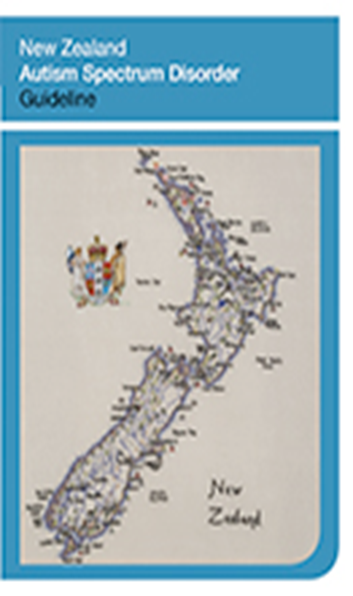 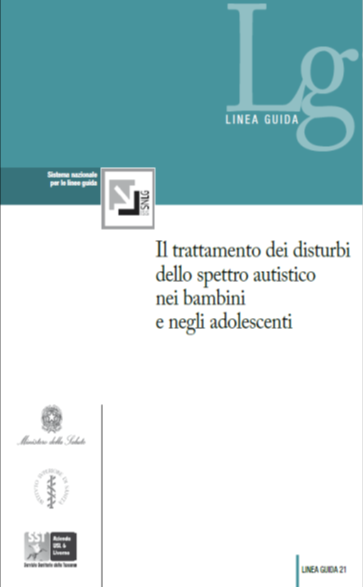 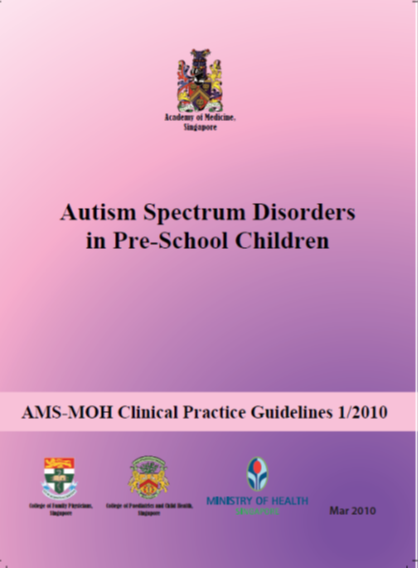 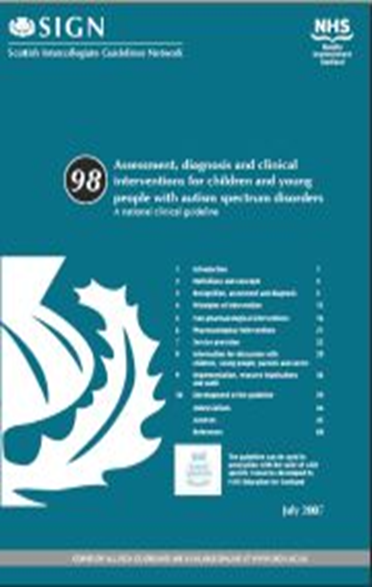 Najvažniji cilj
Povezivanje stručnjaka, službi i roditelja u cilju unapređenja svih segmenata brige o deci sa ASD u našoj zemlji
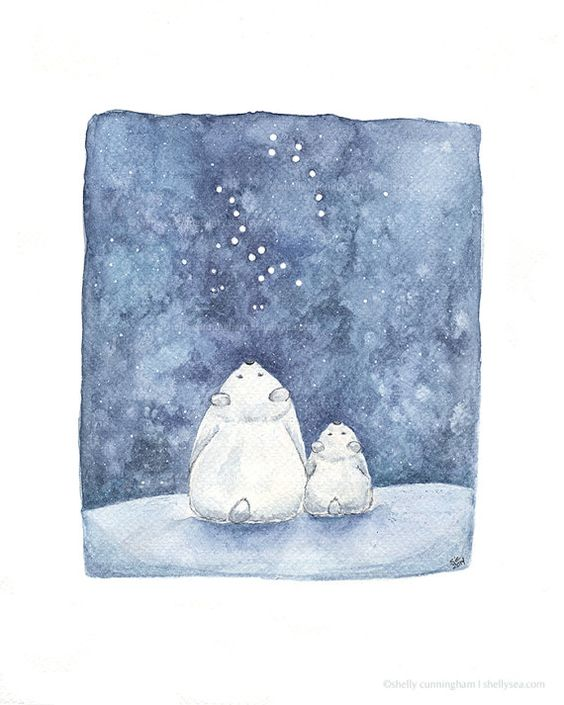